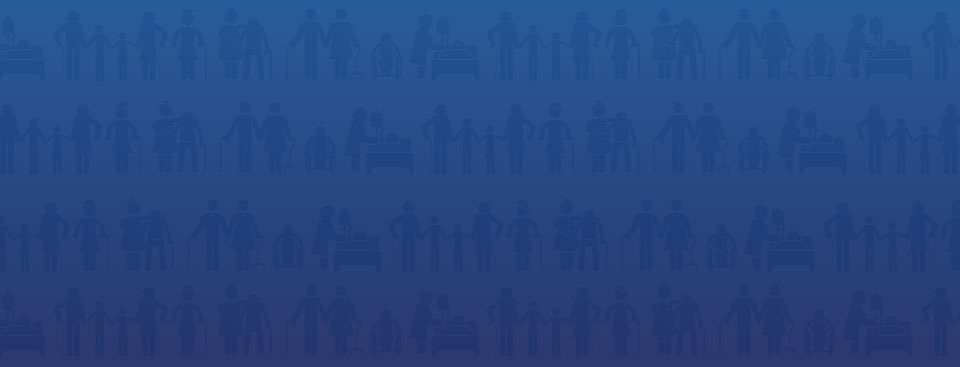 ¿EN EL CASO DE QUE POR TU GRADO DE DEPENDENCIA NECESITAS ACUDIR A UN CENTRO RESIDENCIAL, DONDE TE GUSTARÍA QUE ESTUVIERA SITUADO?


CIUDAD - En el centro de la Ciudad donde vives


PUEBLO -En el Pueblo donde te has criado y has pasado los veranos


PLAYA - En un lugar de Playa, con buena climatología


D)	HIJOS - Cerca de donde viven tus hijos
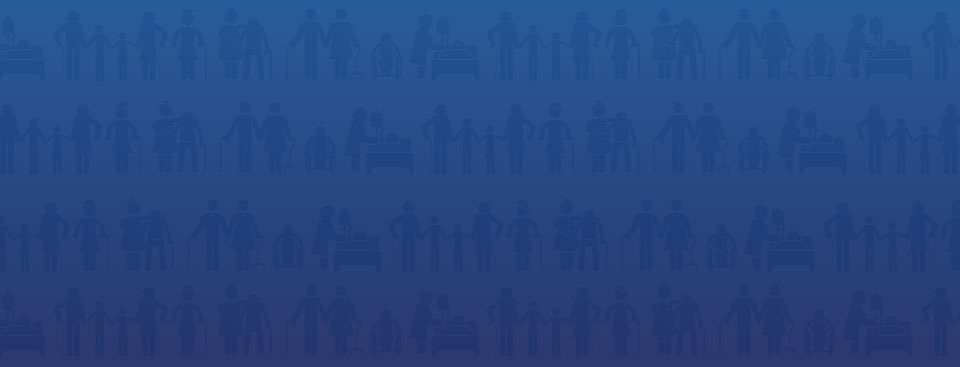 ¿CUÁL ES EL ESTADO DE DICHAS PRESTACIONES?
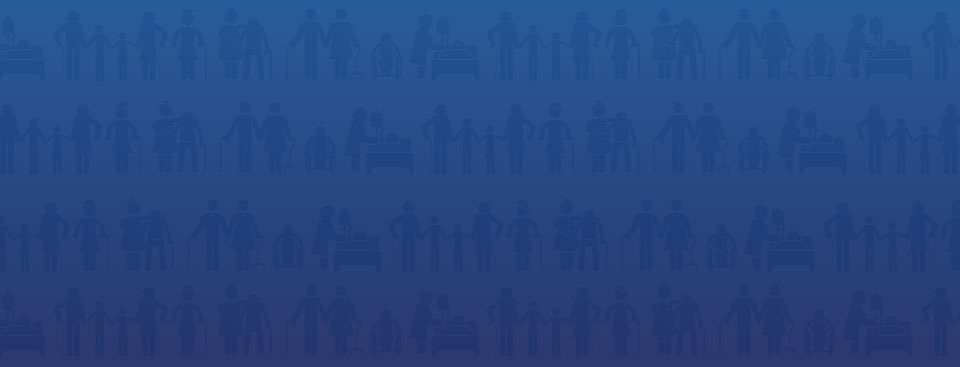 PRESTACIÓN VINCULADA AL SERVICIO (RESIDENCIAS Y CENTROS DE DÍA) 2022
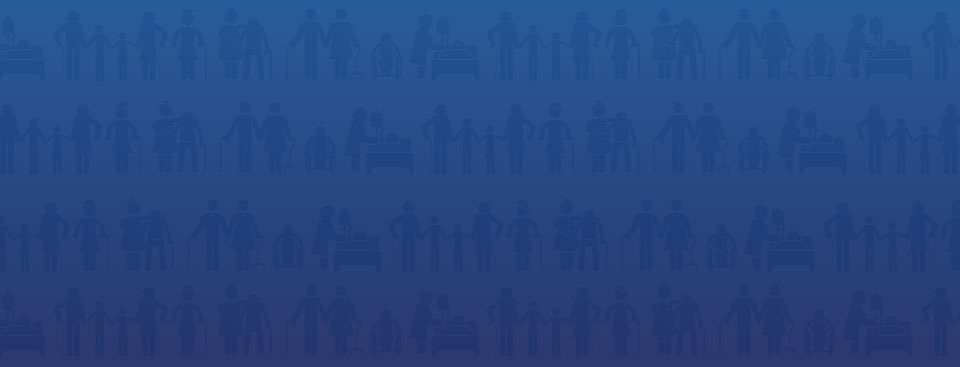 2.   PRESTACIÓN EXPRESS